Ejercicio 4
Campaña Ni una Menos Perú
Ruth Preciado Jeronimo
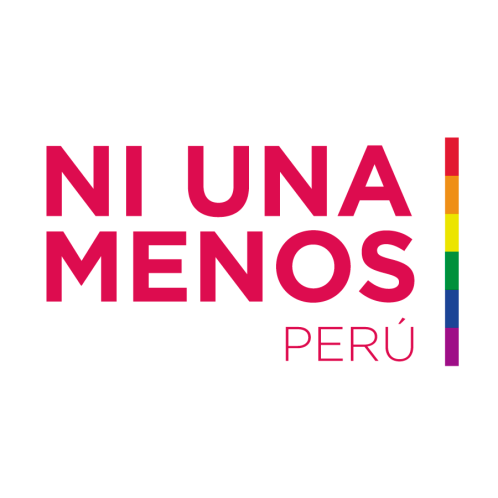 Preguntas
¿Cómo has conformado la websphere?
He revisado la página de “Ni una menos” Perú en facebook que convoca a la marcha el 25 de Noviembre. 
He revisado las publicaciones y los comentarios del 20 al 27 de noviembre 2017. He clasificado los diferentes temas sobre el tema de violencia hacia las mujeres en el Perú y la diversidad de posiciones en los comentarios de las publicaciones.
Mapeo de Campaña ni Una MenosMarcha 25 de Noviembre 2017
Muerte de  Alessandra Chocano  (niña voleibolista)
Conferencia de prensa y demandas
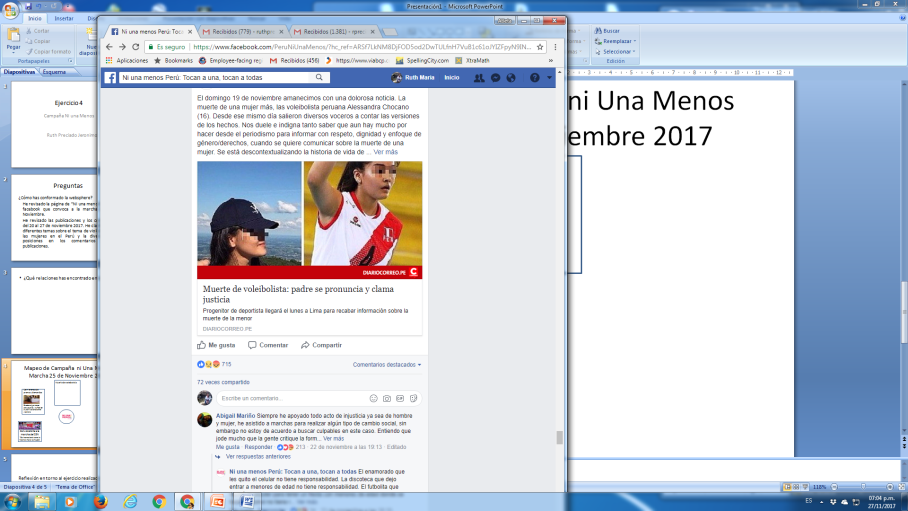 Post de “Sobrevivientes”
4
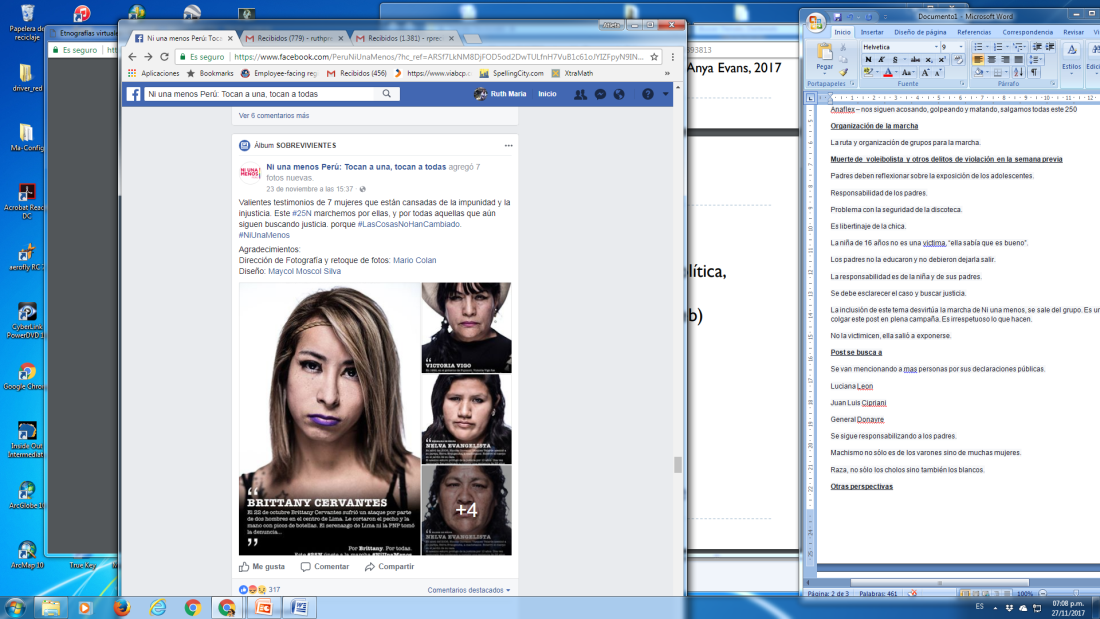 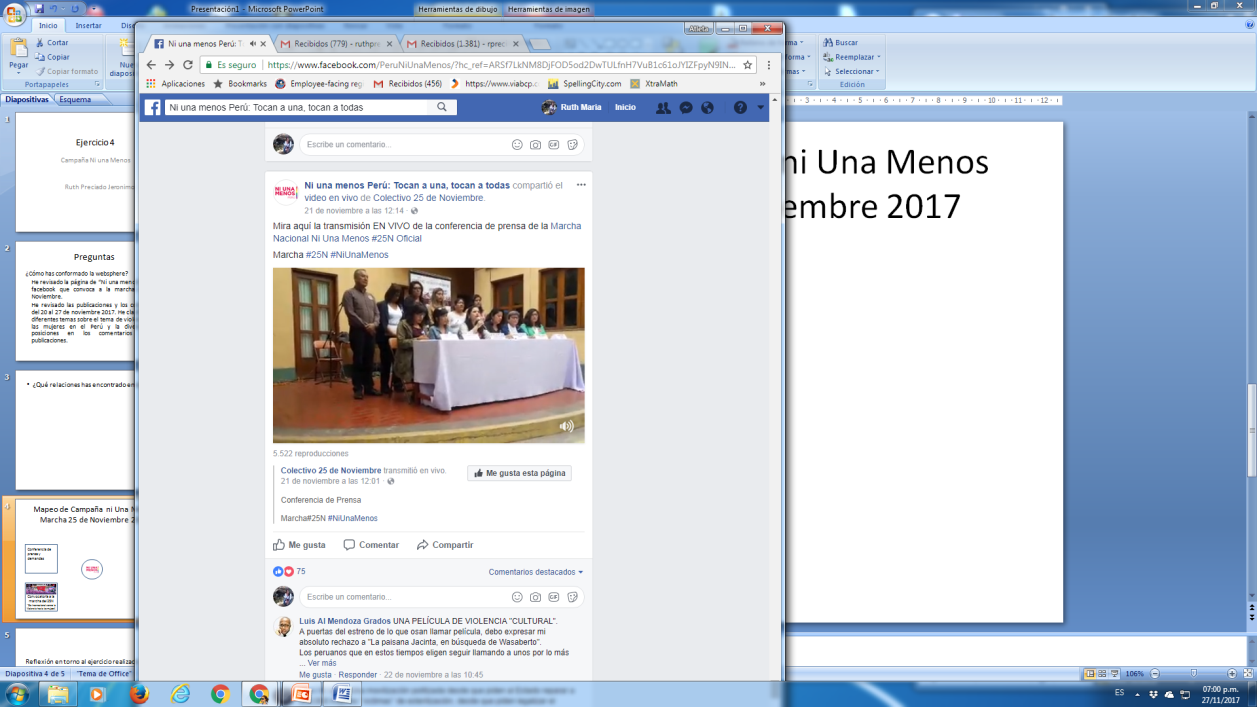 La culpa es de los padres y la niña que se expone.
Libertinaje.
Ni una menos, busca abrir el debate sobre el tema de las instituciones y los verdaderos culpables.
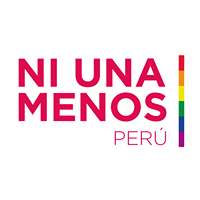 Estado asigne mayor presupuesto y cumpla con el plan Nacional contra violencia
Busca llamar la atención sobre la impunidad y la injusticia. 
Los oponentes dicen que se está politizando la campaña.
3
2
Post de “se busca”
Convocatoria a la marcha del 25N
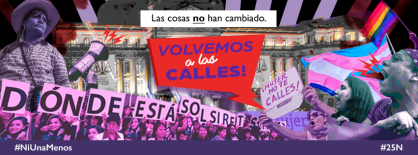 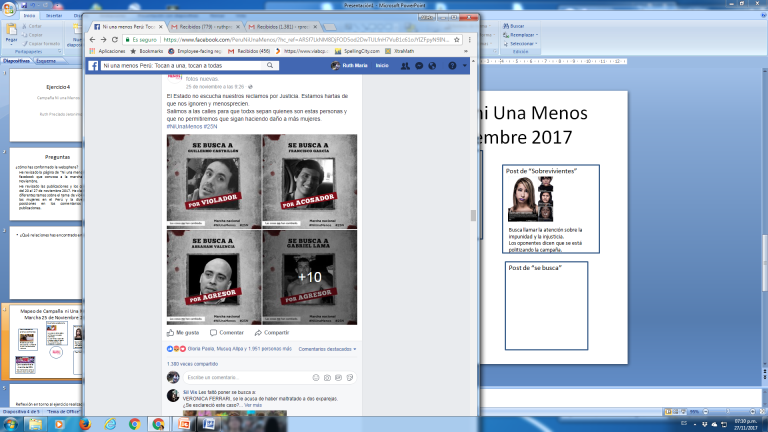 5
La Marcha”
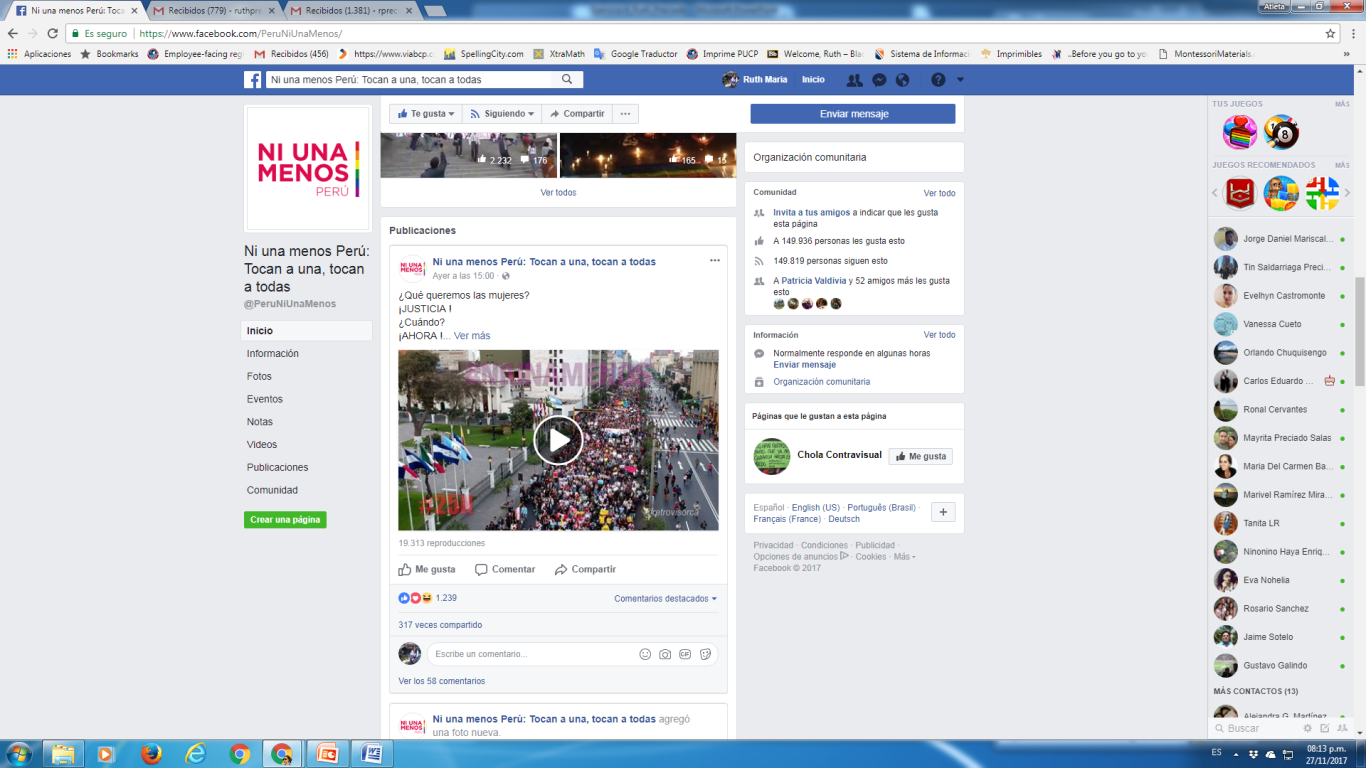 Llama atención de impunidad y declaraciones públicas de personajes de la política y periodismo.
“Día Internacional contra la Violencia hacia las mujeres”.
6
1
Abre el debate amplio en los comentarios..
El tema ausente
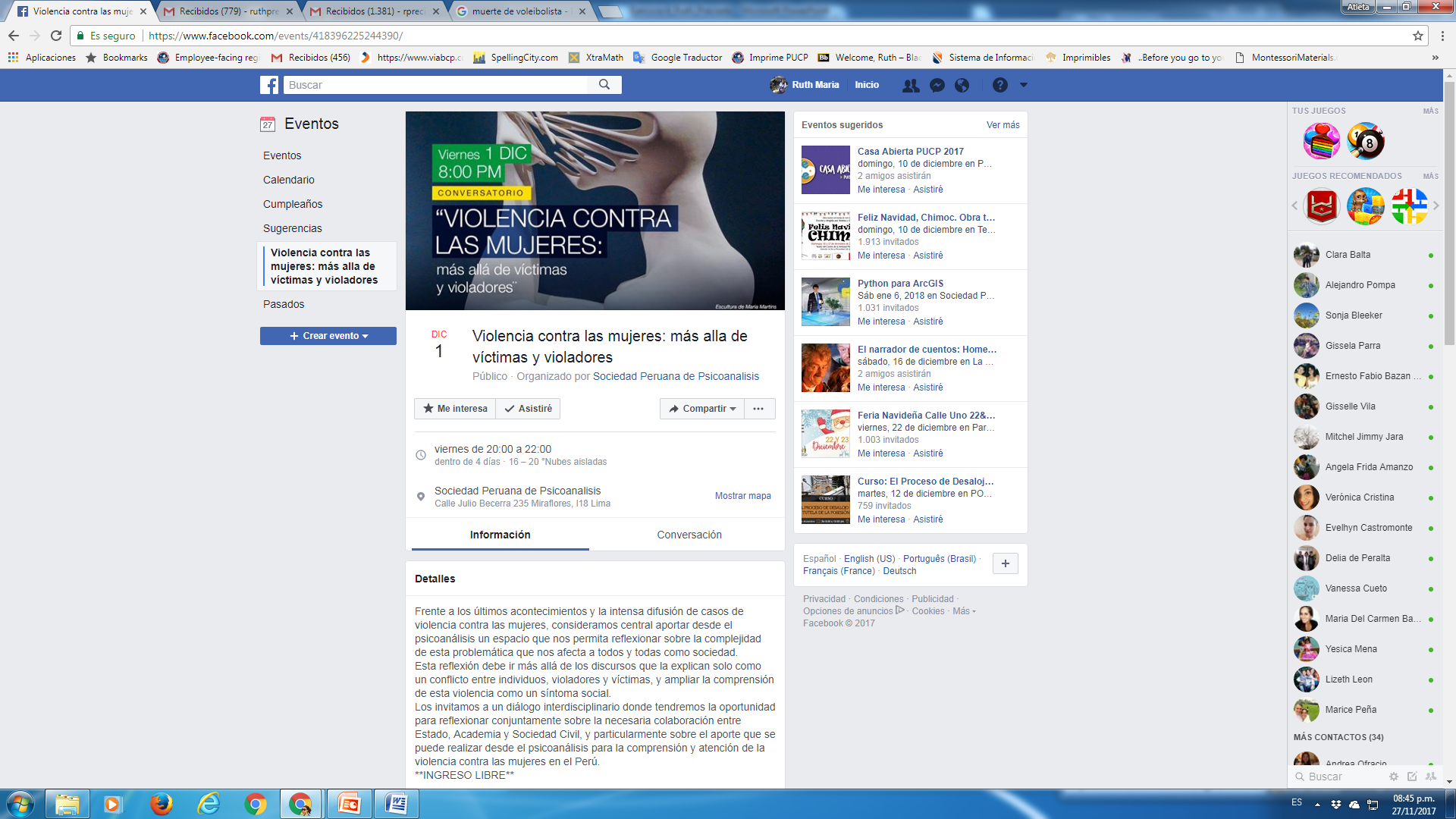 https://www.facebook.com/events/418396225244390/
¿Qué relaciones has encontrado en ella?
He seguido la última semana de la campaña de convocatoria para la Marcha Ni una Menos.   A través de los diferentes post en facebook he podido hacer una clasificación de los temas de la demanda y la evolución en el debate en los comentarios de los post.

El uso de facebook me ha permitido ir registrando y clasificando el debate en la sección de comentarios, la cual he podido seguir diariamente. He podido identificar las demandas y los diferentes discursos en los comentarios de cada post.
Inicialmente la conferencia de prensa para la convocatoria de la marcha demandaba al Estado un mayor presupuesto e implementación del Plan Nacional contra la violencia.
Durante la semana sucede la muerte Alessandra Chocano y el debate en la sección de los comentarios en la página web se centró en culpabilizar a la niña y sus padres. 
 Luego se publicó el posts de “sobrevivientes”, apelando al tema de la injustica. Pero, los comentarios se centraron en continuar culpabilizando a las victimas y también argumentos que se estaba politizando (por el tema de esterilizaciones forzadas). Se perdió la discusión de que el Estado asuma un mayor protagonismo, por el contrario se culpabilizaba a las victimas.
Luego con la publicación de “se busca”, los comentarios se centraron otra vez en la culpabilización de las victimas y la exposición.  
Finalmente, en esta página web el debate se centró en los casos de violencia y no se trascendió hacia la visibilización de la propuesta inicial que se presentó en la conferencia de prensa. Por ejemplo, demandar una política más clara al Estado para hacer frente a este problema. Por el contrario, se individualizó el problema a través de personajes.
El Lunes 27 de noviembre se difundió en otra página de facebook la convocatoria sobre un conversatorio “Violencia contra las mujeres: más allá de victimas y violadores”.  Este evento busca una mayor reflexión:
“Esta reflexión debe ir más allá de los discursos que la explican solo como un conflicto entre individuos, violadores y víctimas, y ampliar la comprensión de esta violencia como un síntoma social. ”

Esta es la pieza que faltaba en la campaña comunicacional de la marcha. Se requiere un mayor diálogo entre el Estado, la academia y la sociedad civil. Pero que la encontré en otra página y después de la marcha.
Reflexión en torno al ejercicio realizado
Analizar la campaña de Ni una Menos en Facebook me ha permitido hacer seguimiento en la evolución de una campaña comunicacional: las demandas, los discursos y el debate de los comentarios.
El análisis temporal, ya que he podido hacer el registro a través de la secuencia por día (ver archivo word).
También me ha permitido identificar temas ausentes en la campaña. Por ejemplo, videos que eduquen y debates con especialistas que permitan construir mas argumentos para la implementación de políticas y no se quede a nivel sólo de casos. Es decir canalizar mejor la reflexión sobre los comentarios y educar a través de esta página.
Me he sentido como observadora de los comentarios en facebook.
La sección de los comentarios permite saber que es lo que está pensando el público que participa y que posiciones tiene.
El tema pendiente es un mayor diálogo como sociedad para entender qué nos está pasando y cómo podemos abordarlo en forma conjunta. 
No soy una experta en el tema, pero creo que la revisión de la página me ha dado mayores elementos para tomar una posición frente al tema de la violencia contra la mujer. Se requiere un mayor diálogo y entenderlo como un problema del Estado, la sociedad civil y la academia.